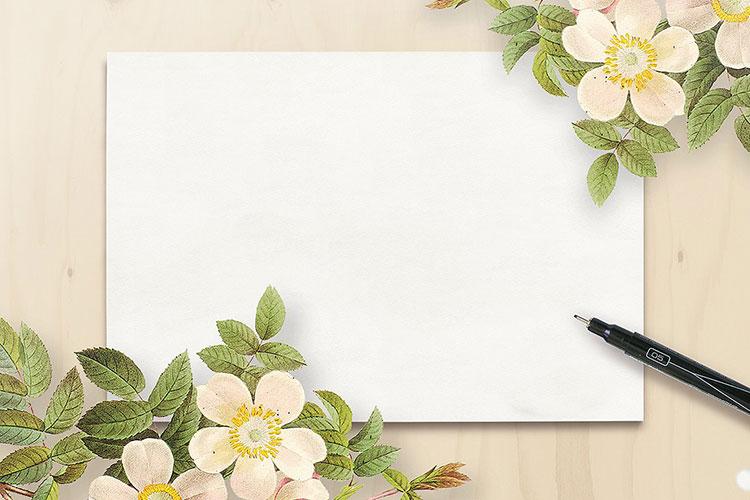 KẾT NỐI TRI THỨC VỚI CUỘC SỐNG
Tiếng Việt 1
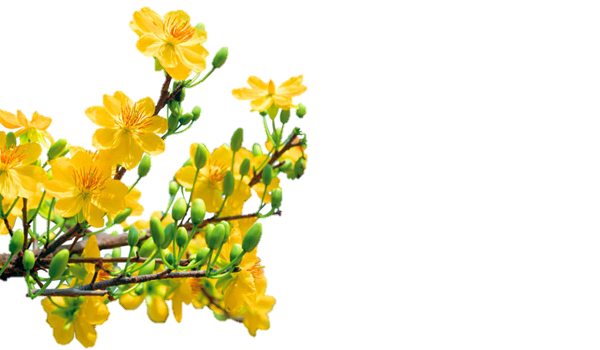 Khởi động
1
Hái lộc đầu xuân
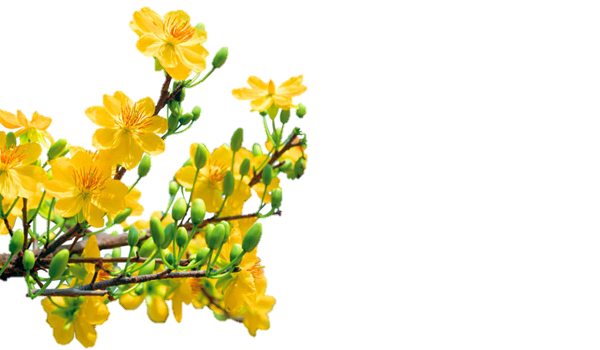 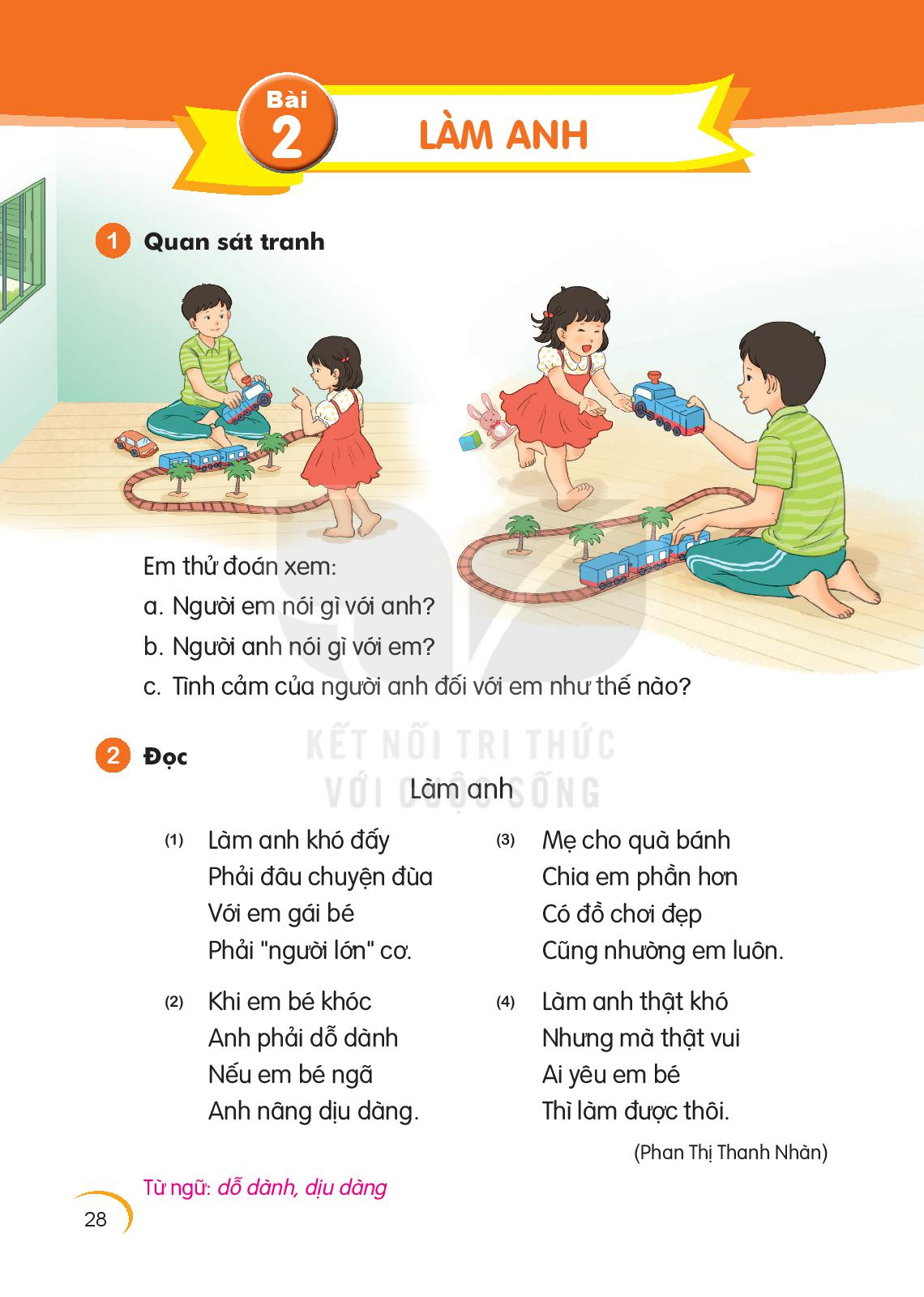 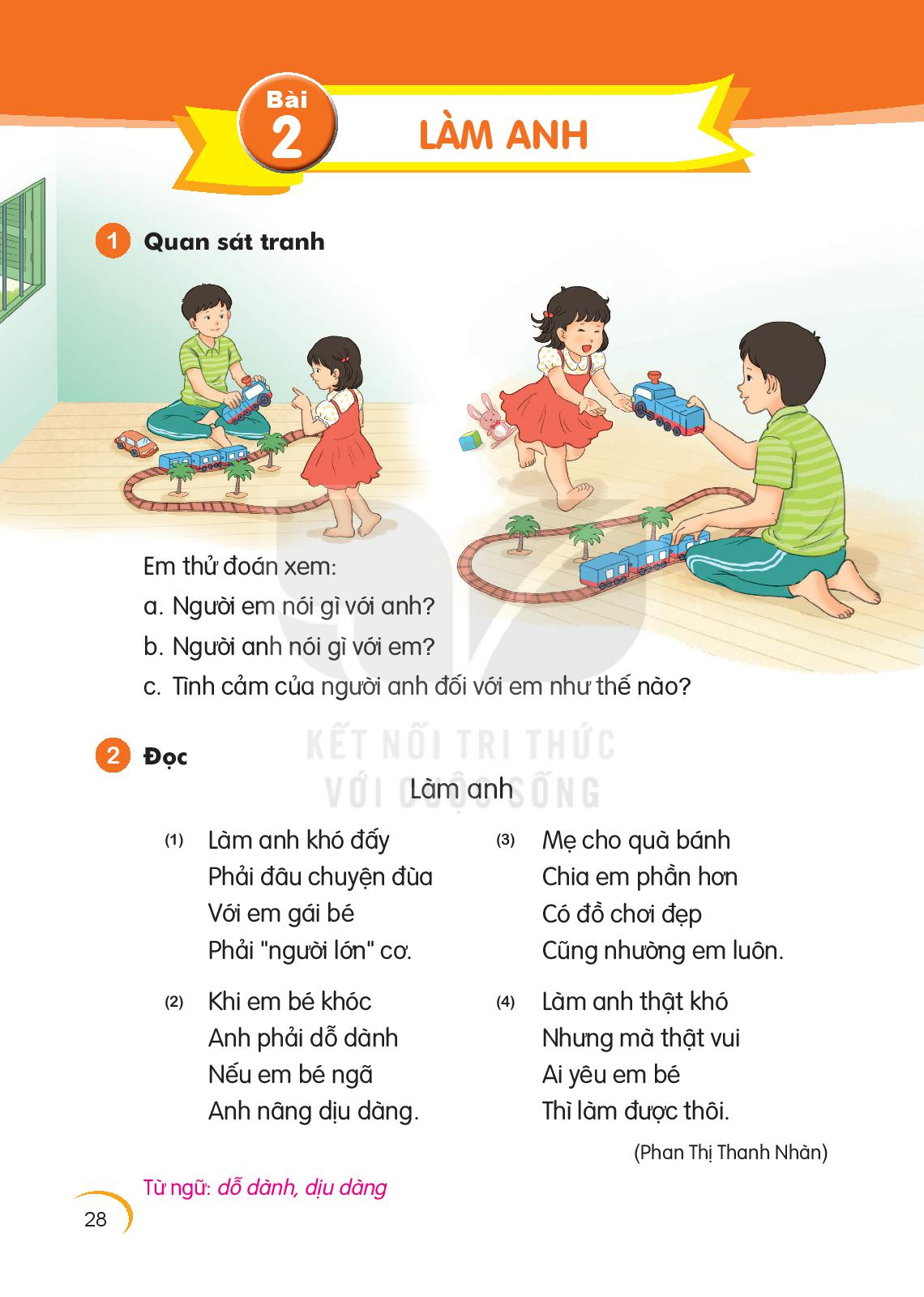 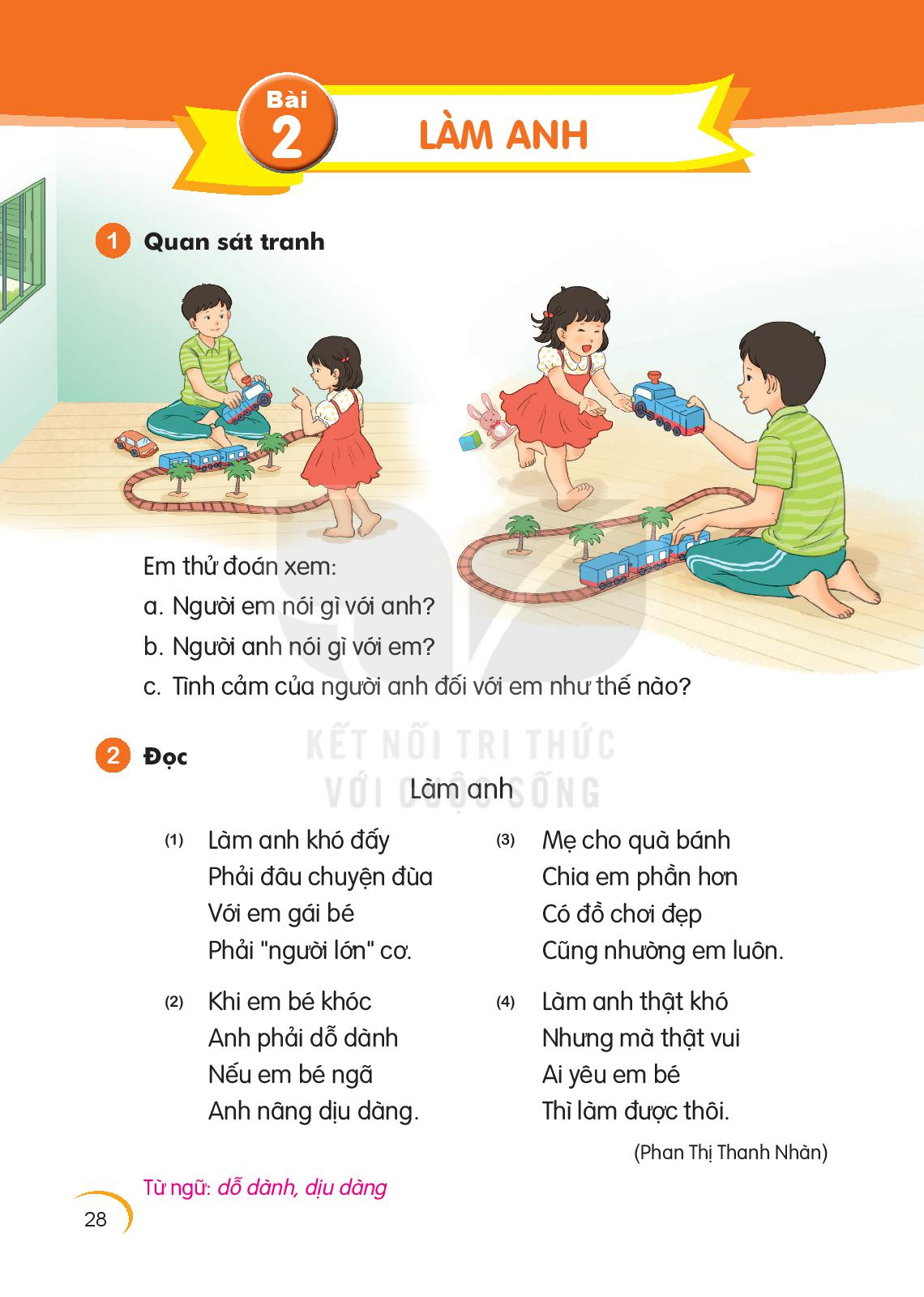 Đọc
2
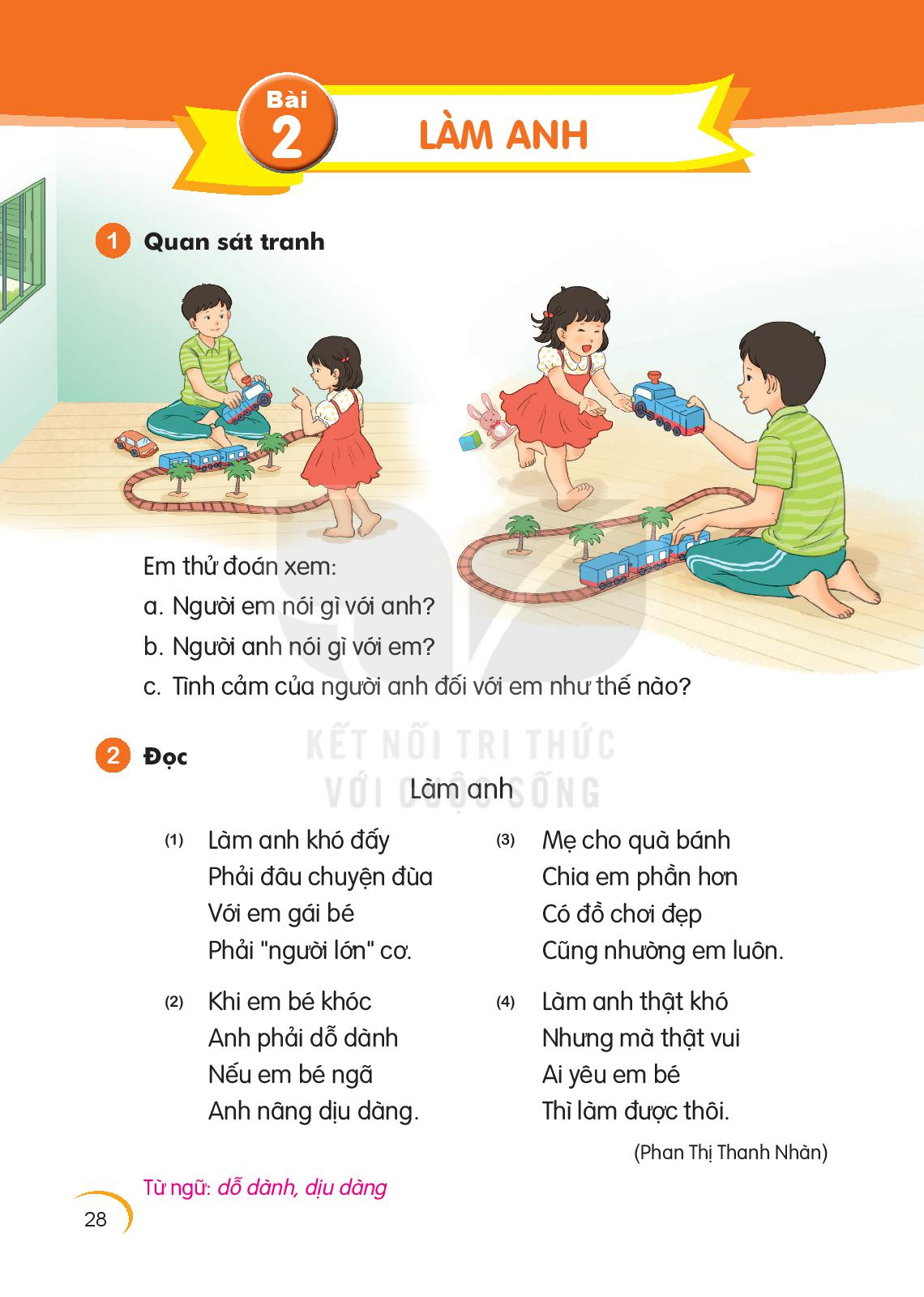 Làm anh
Làm anh khó đấyPhải đâu chuyện đùaVới em gái béPhải “người lớn” cơ.Khi em bé khócAnh phải dỗ dànhNếu em bé ngãAnh nâng dịu dàng.
Mẹ cho quà bánhChia em phần hơnCó đồ chơi đẹpCũng nhường em luôn.Làm anh thật khóNhưng mà thật vuiAi yêu em bé
Thì làm được thôi.
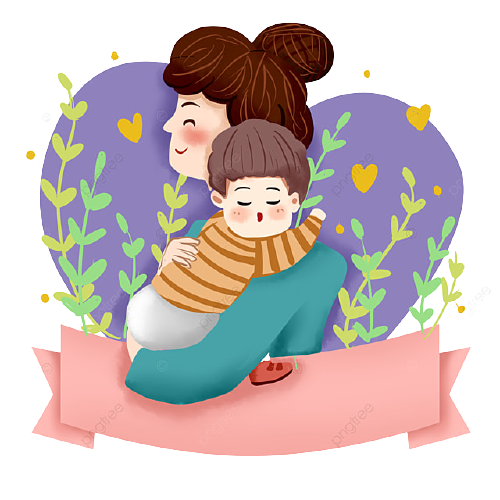 Từ khó:
dỗ dành: tìm cách nói chuyện để em bé không khóc.
(nâng) dịu dàng: đỡ em bé dậy mà không làm em bé bị đau.
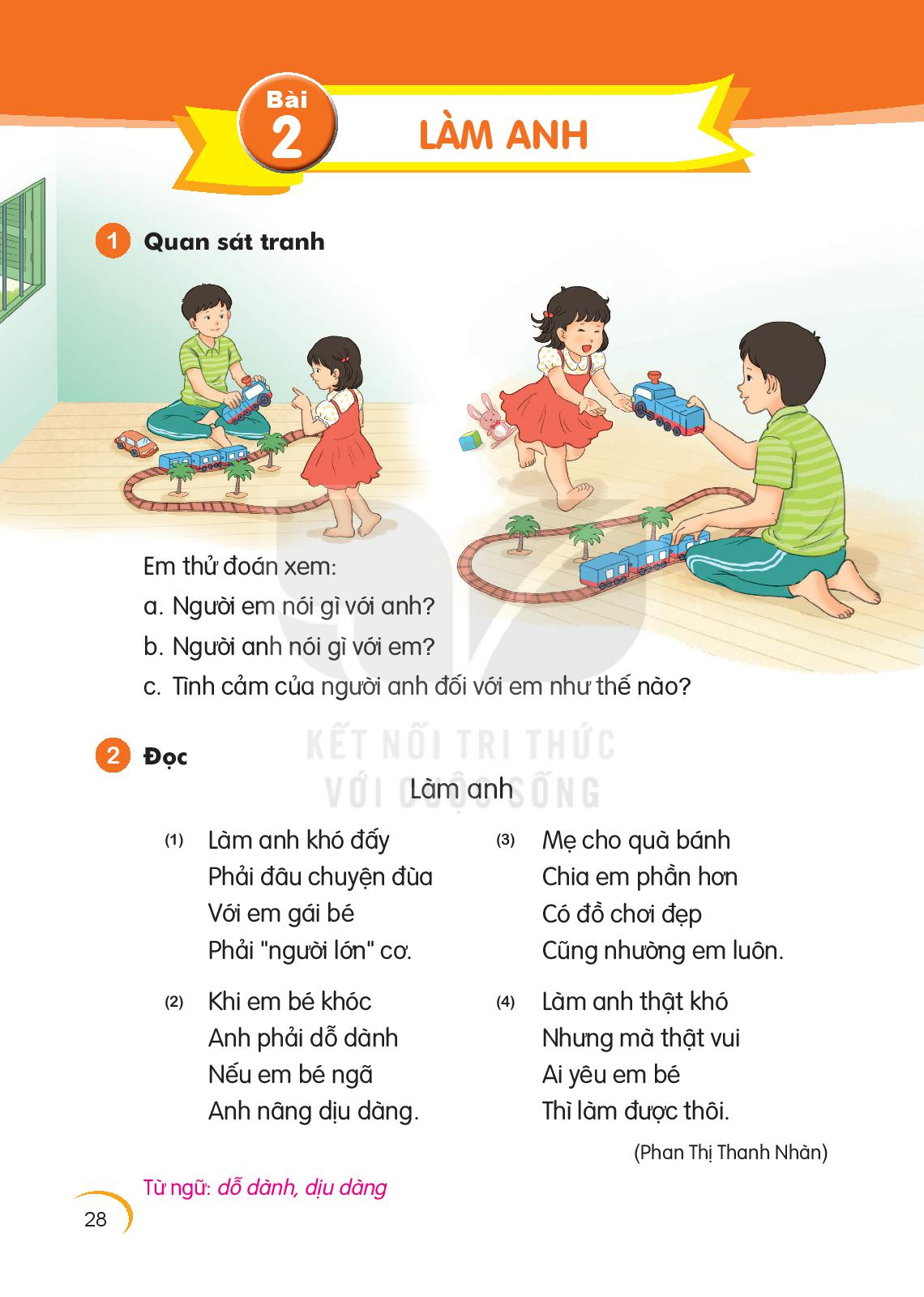 Làm anh
(1)
Làm anh khó đấyPhải đâu chuyện đùaVới em gái béPhải “người lớn” cơ.
(3)
Mẹ cho quà bánhChia em phần hơnCó đồ chơi đẹpCũng nhường em luôn.
(4)
Làm anh thật khóNhưng mà thật vuiAi yêu em bé
Thì làm được thôi.
(2)
Khi em bé khócAnh phải dỗ dànhNếu em bé ngãAnh nâng dịu dàng.
3
Tìm tiếng cùng vần với mỗi tiếng bánh, đẹp, vui
vui
bánh
đẹp
anh
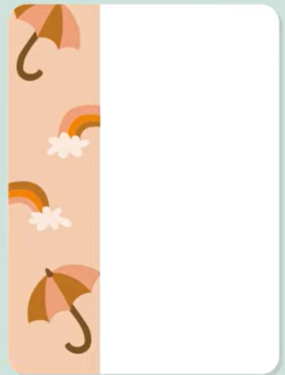 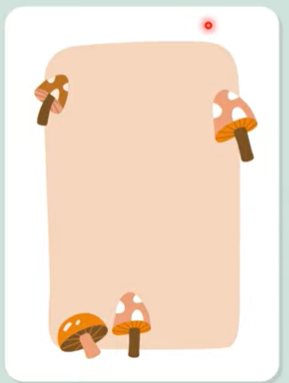 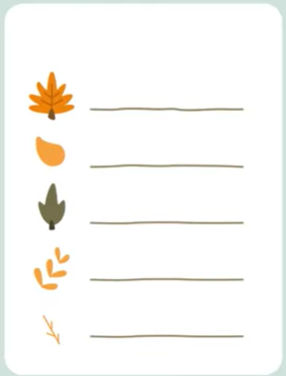 núi
dép
chanh
mùi
hẹp
canh
chép
củi
lạnh
Viết vở tập viết
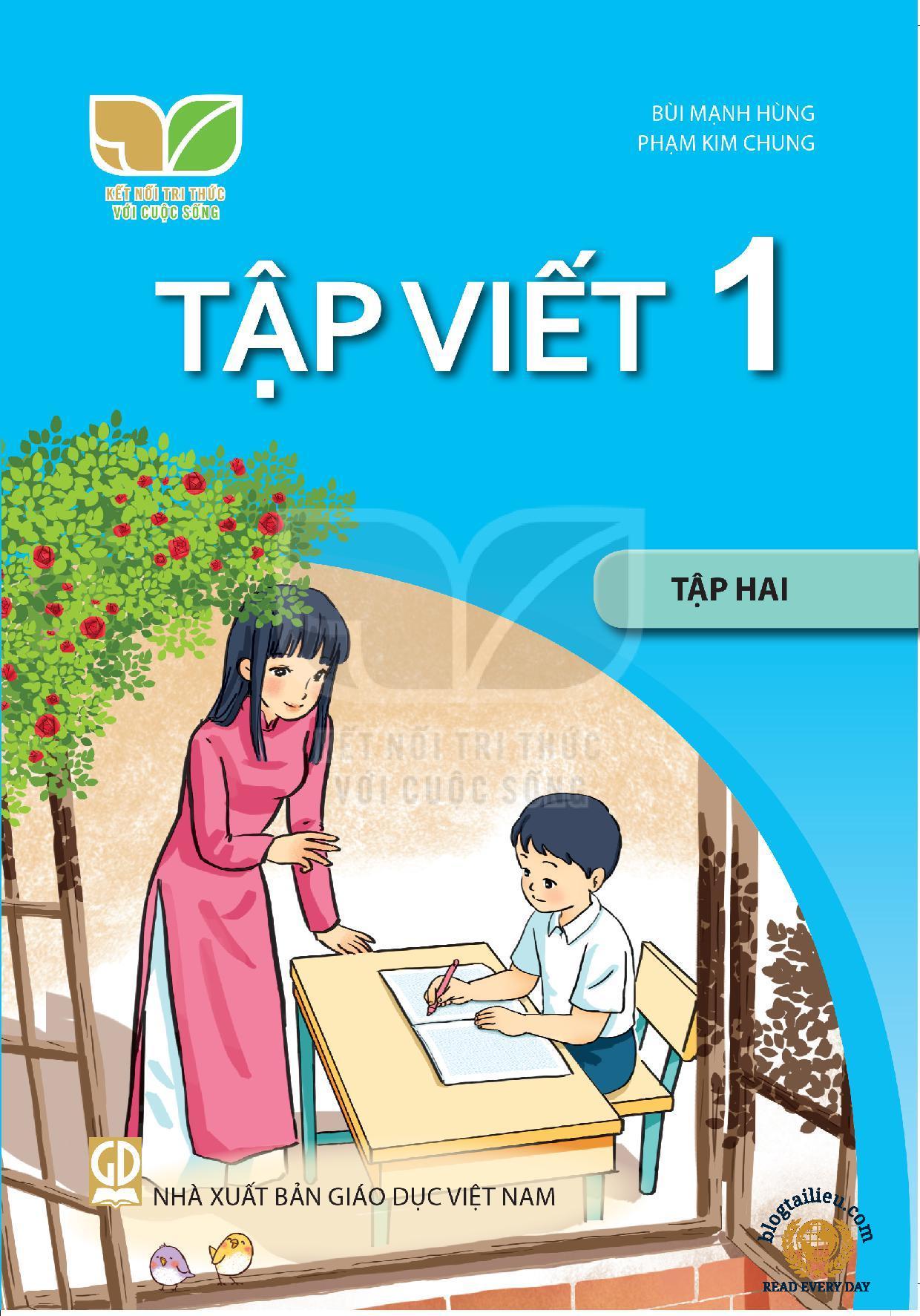 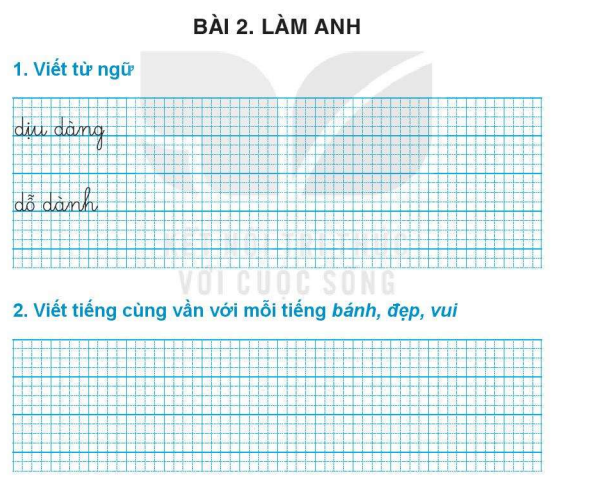 Vận dụng- Trải nghiệm
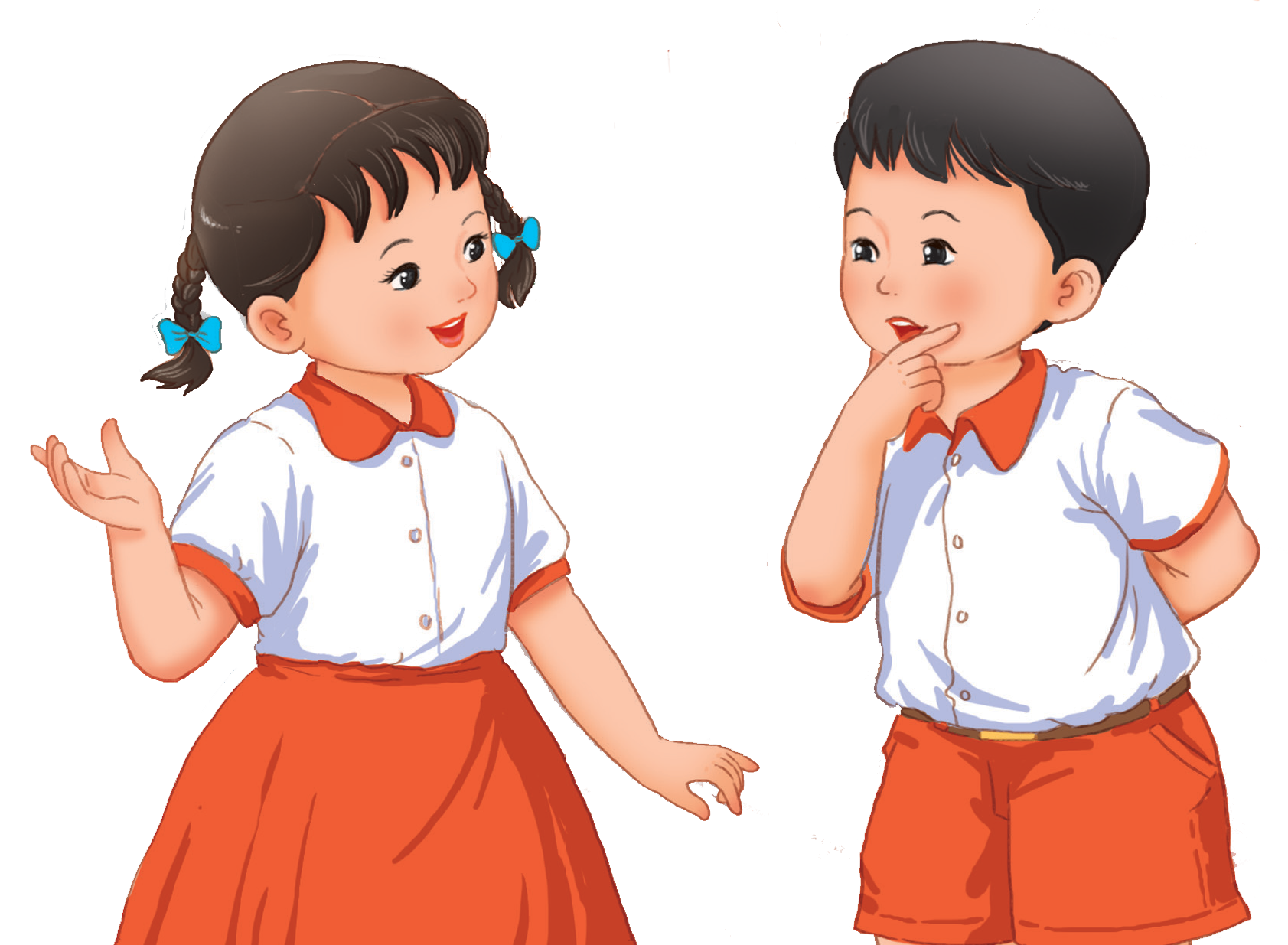